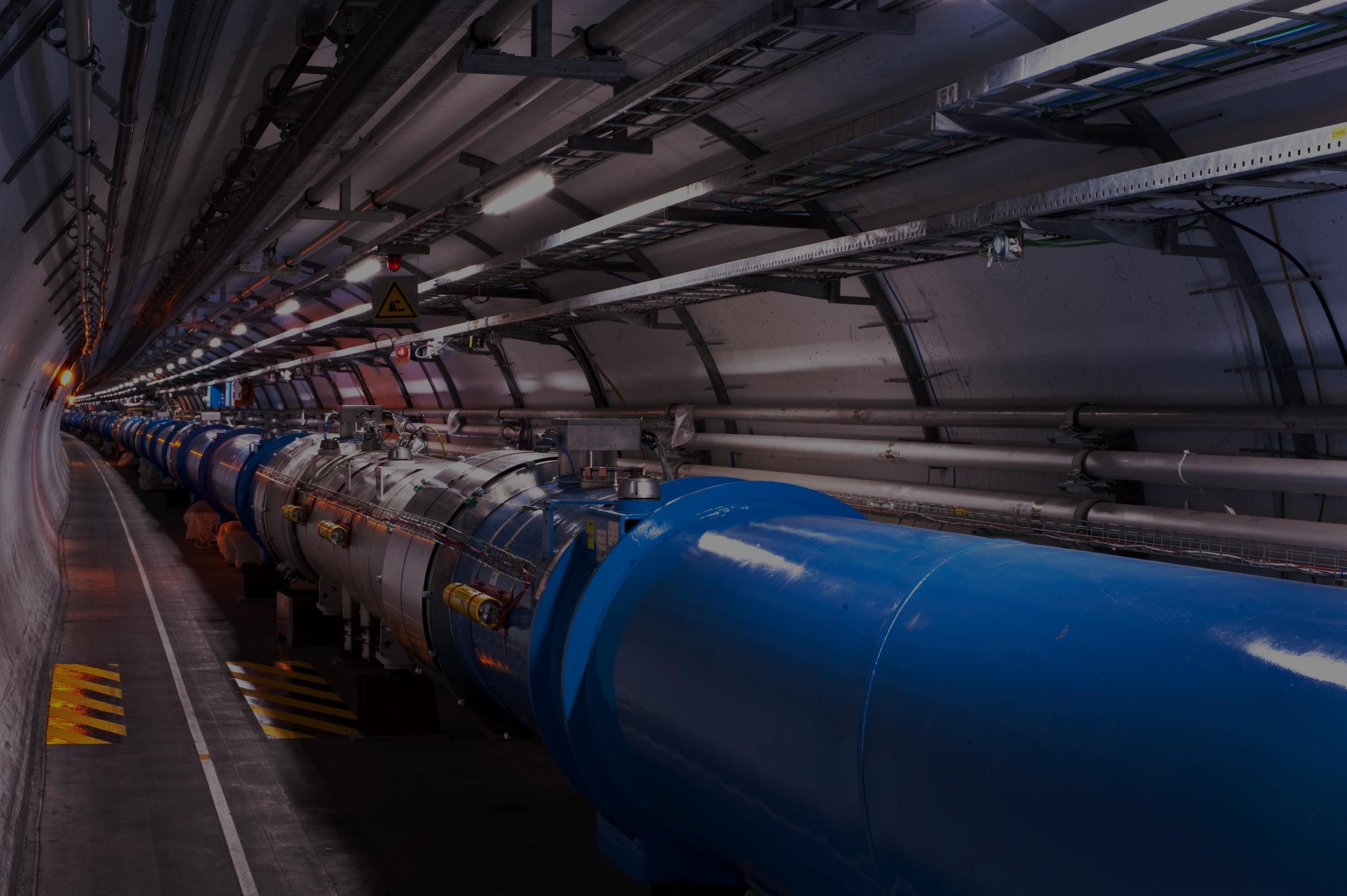 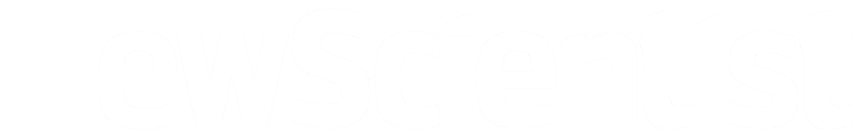 CERN
QUIZ
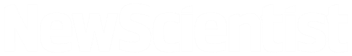 Vraag 1
In 1984 werd de Nobelprijs voor de Natuurkunde uitgereikt aan onderzoekers van CERN. Zij wonnen voor de ontdekking van de zogeheten W- en Z-bosonen. Een van de winnaars was de Italiaanse fysicus Carlo Rubbia. De andere winnaar was een Nederlander, die in 2011 in CERN-standplaats Geneve overleed. Hoe heette deze fysicus?

Gerard ‘t Hooft
André Geim
Simon van der Meer
Nico Bloembergen
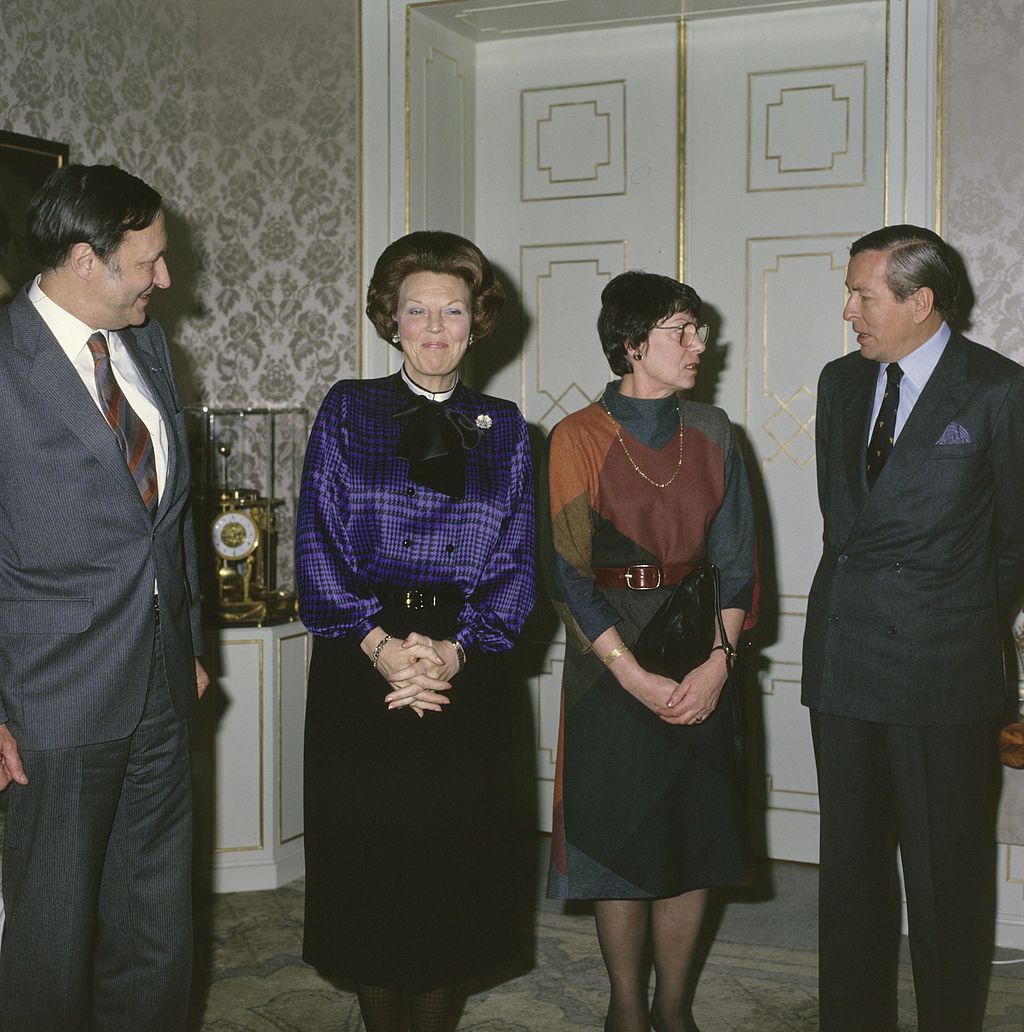 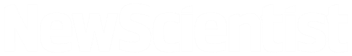 Vraag 1
In 1984 werd de Nobelprijs voor de Natuurkunde uitgereikt aan onderzoekers van CERN. Zij wonnen voor de ontdekking van de zogeheten W- en Z-bosonen. Een van de winnaars was de Italiaanse fysicus Carlo Rubbia. De andere winaar was een Nederlander, die in 2011 in CERN-standplaats Geneve overleed. Hoe heette deze fysicus?

Gerard ‘t Hooft
André Geim
Simon van der Meer
Nico Bloembergen
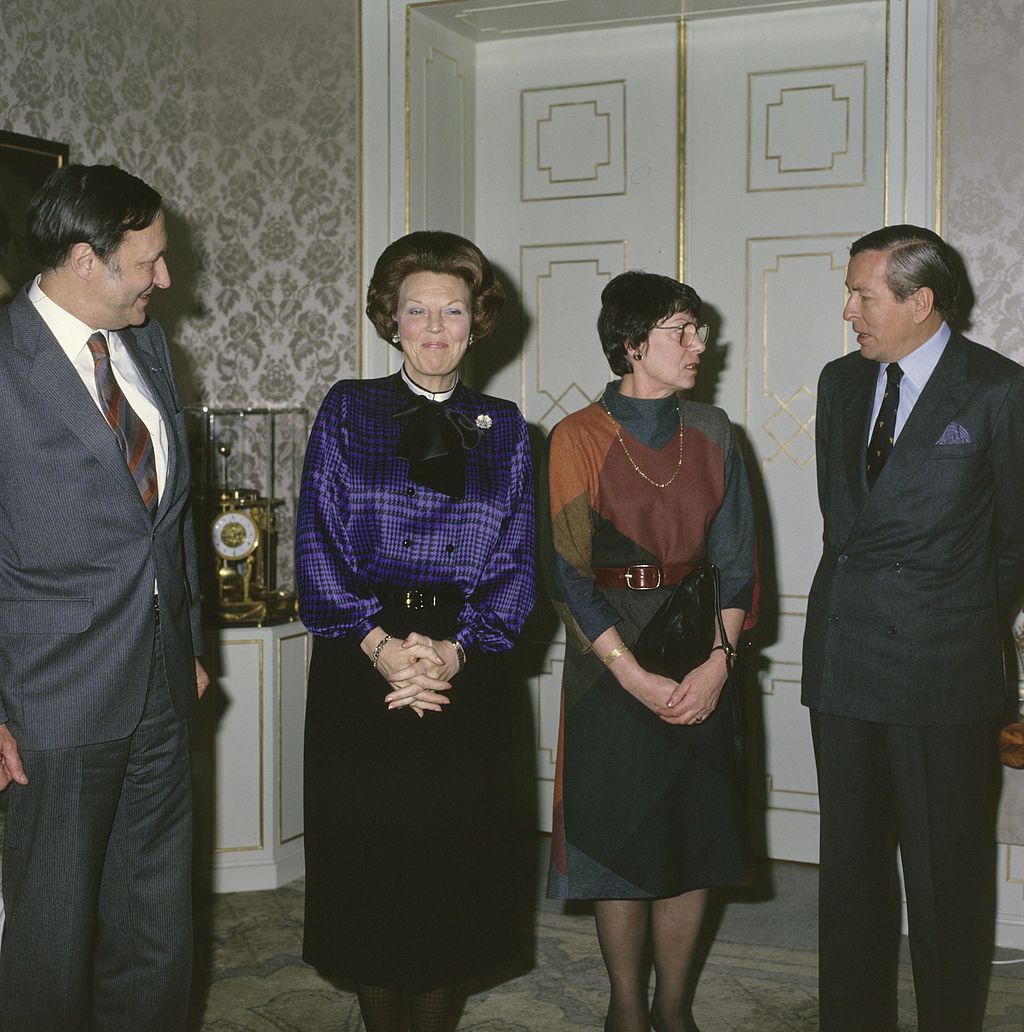 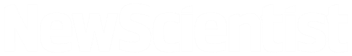 Vraag 2
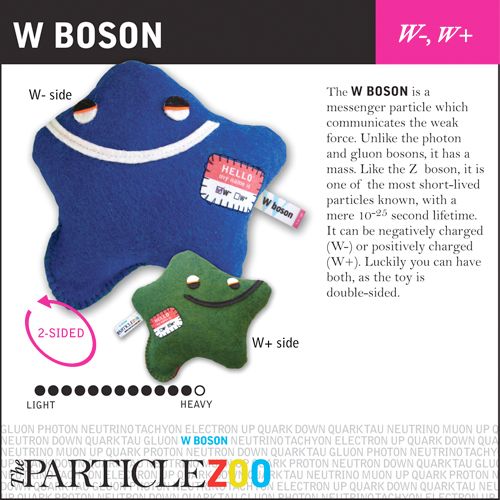 Wat zijn eigenlijk W- en Z-bosonen?

 Het zijn ‘boodschapperdeeltjes’ die dienen als dragers van de zogeheten zwakke kernkracht. 
 
B. Het zijn ‘lijmdeeltjes’ die de kernen van atomen bij elkaar houden. 

C. Het zijn de quantumdeeltjes waarvan licht is gemaakt. 

D. Het zijn massaloze deeltjes die bijna geen interactie aangaan met andere deeltjes en daardoor extreem moeilijk te meten zijn.
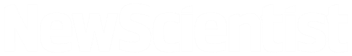 Vraag 2
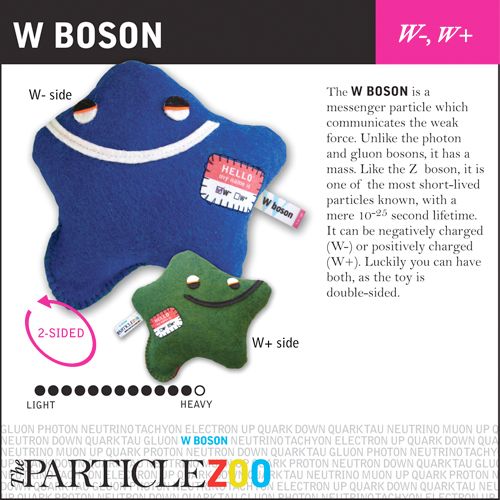 Wat zijn eigenlijk W- en Z-bosonen?

 Het zijn ‘boodschapperdeeltjes’ die dienen als dragers van de zogeheten zwakke kernkracht. 
 
B. Het zijn ‘lijmdeeltjes’ die de kernen van atomen bij elkaar houden. 

C. Het zijn de quantumdeeltjes waarvan licht is gemaakt. 

D. Het zijn massaloze deeltjes die bijna geen interactie aangaan met andere deeltjes en daardoor extreem moeilijk te meten zijn.
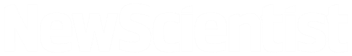 Vraag 3
Op 13 december 2011 werd op CERN in een live op internet te volgen presentatie een update gegeven over de zoektocht naar het higgsdeeltje. Na afloop was op internet een verrassend aspect van die presentatie het gesprek van de dag. Welk aspect hield de gemoederen zo bezig?
De Italiaanse onderzoekster Fabiola
Gianotti van het ATLAS-experiment sprak Engels met een onbegrijpelijk accent. 

B. De presentatie van Gianotti werd gedaan in het foeilelijke lettertype Comic Sans. 

C. De onderzoekers hadden helemaal nog geen higgsdeeltje gevonden en dat was een grote teleurstelling. 

D. Gianotti had per ongeluk de slides van het concurrerende CMS-experiment in plaats van haar eigen ATLAS-experiment, maar had dat tijdens de eerste 10 minuten van haar presentatie niet door.
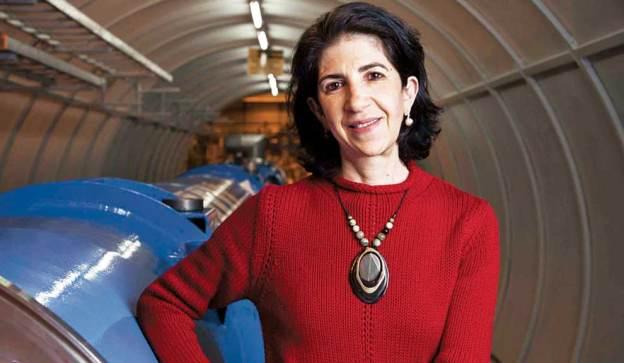 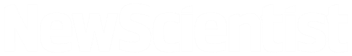 Vraag 3
Op 13 december 2011 werd op CERN in een live op internet te volgen presentatie een update gegeven over de zoektocht naar het higgsdeeltje. Na afloop was op internet een verrassend aspect van die presentatie het gesprek van de dag. Welk aspect hield de gemoederen zo bezig?
De Italiaanse onderzoekster Fabiola
Gianotti van het ATLAS-experiment sprak Engels met een onbegrijpelijk accent. 

B. De presentatie van Gianotti werd gedaan in het foeilelijke lettertype Comic Sans. 

C. De onderzoekers hadden helemaal nog geen higgsdeeltje gevonden en dat was een grote teleurstelling. 

D. Gianotti had per ongeluk de slides van het concurrerende CMS-experiment in plaats van haar eigen ATLAS-experiment, maar had dat tijdens de eerste 10 minuten van haar presentatie niet door.
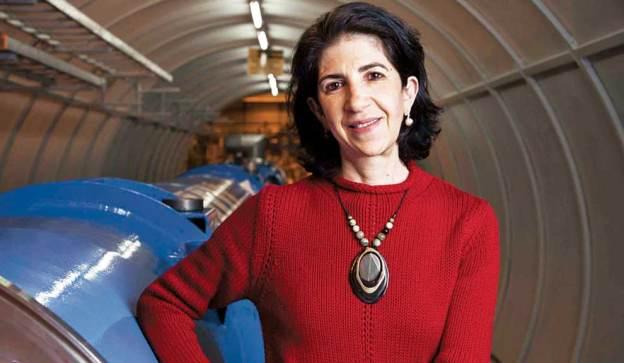 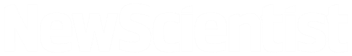 Vraag 4
Dit is een deeltjesbotsing, gemeten op CERN, waarbij een higgsdeeltje kort na zijn ontstaan vrijwel direct vervalt. Welk zogeheten ‘vervalspad’ van het higgsdeeltje zien we hier?

 Higgs -> 2 fotonen

B. Higgs -> 4 quarks

C. Higgs -> 1 W-boson

D. Higgs -> 2 protonen
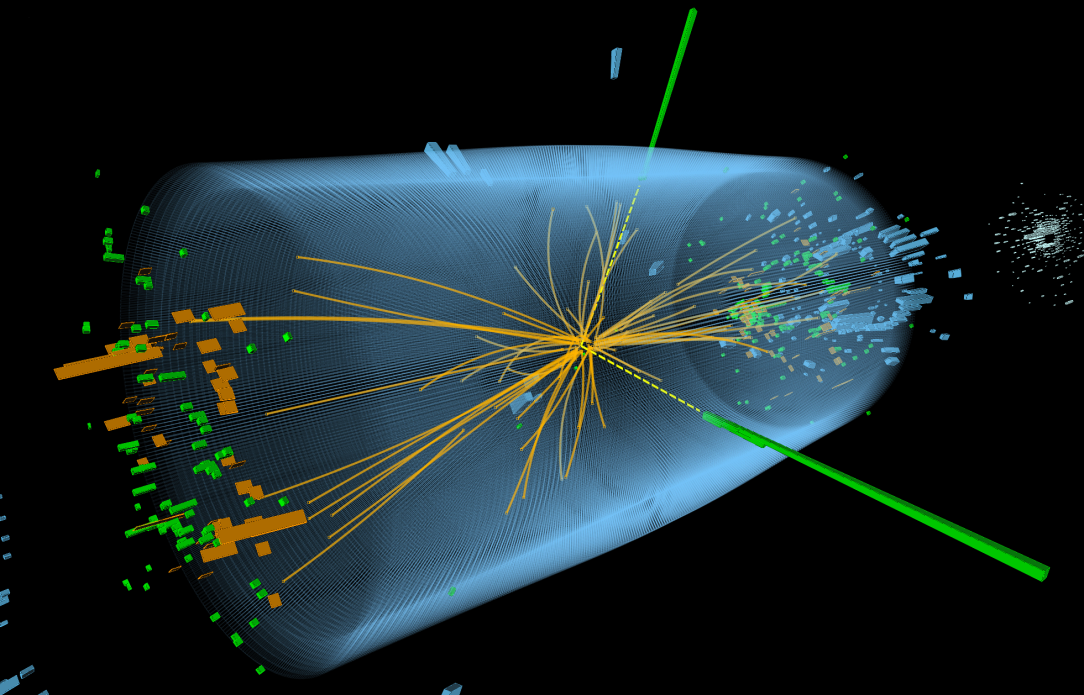 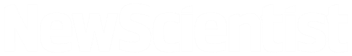 Vraag 4
Dit is een deeltjesbotsing, gemeten op CERN, waarbij een higgsdeeltje kort na zijn ontstaan vrijwel direct vervalt. Welk zogeheten ‘vervalspad’ van het higgsdeeltje zien we hier?

 Higgs -> 2 fotonen

B. Higgs -> 4 quarks

C. Higgs -> 1 W-boson

D. Higgs -> 2 protonen
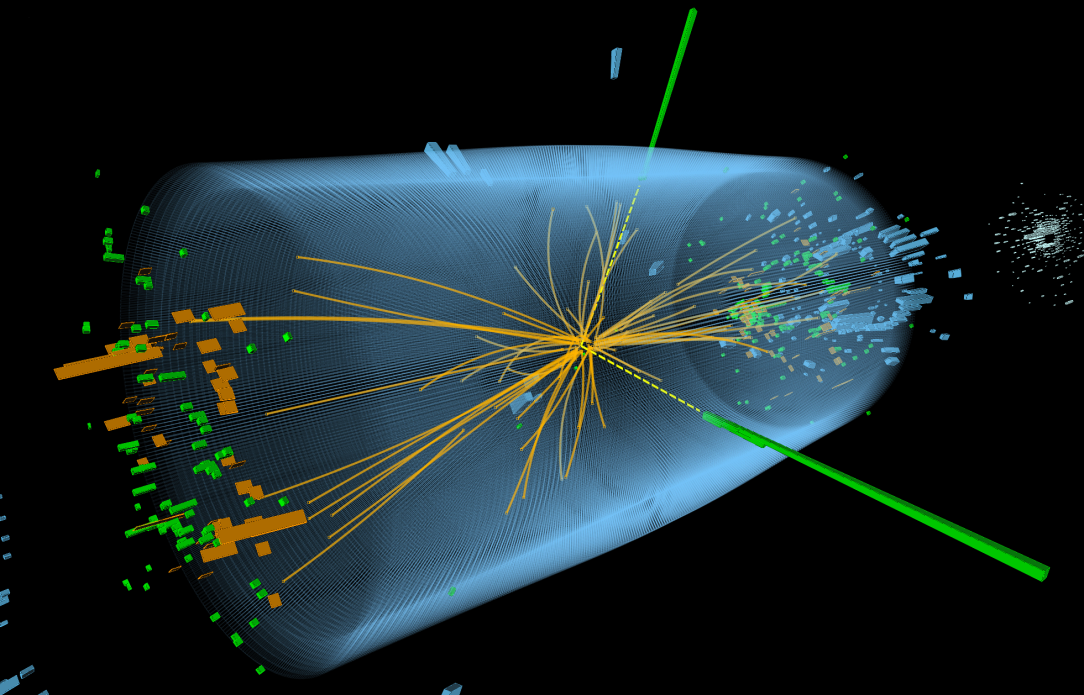 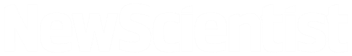 Vraag 5
Als Fysici – naast het doen van onderzoek – ergens goed in zijn, dan is het wel creatieve afkortingen verzinnen. Eén van de 4 grote experimenten van de LHC (Large Hadron Collider) heet ALICE. Waarvoor staat deze afkorting?

 Antimatter Location Isolation Cavern Experiment

B. A Large Ion Collider Experiment

C. AnaLog Information Convertor Experiment

D. Asymmetrical Long Instant Collision Experiment
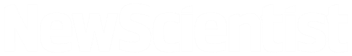 Vraag 5
Als Fysici – naast het doen van onderzoek – ergens goed in zijn, dan is het wel creatieve afkortingen verzinnen. Eén van de 4 grote experimenten van de LHC (Large Hadron Collider) heet ALICE. Waarvoor staat deze afkorting?

 Antimatter Location Isolation Cavern Experiment

B. A Large Ion Collider Experiment

C. AnaLog Information Convertor Experiment

D. Asymmetrical Long Instant Collision Experiment
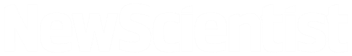 Vraag 6
De deeltjesdierentuin telt extreem veel bewoners. Daarnaast bevat het extreem veel speculatieve deeltjes met bijzondere namen, waarnaar deeltjesfysici nog  altijd op zoek zijn, voornamelijk in CERN. Welk van de volgende deeltjes is NIET ooit door fysici voorgesteld (en dus door ons verzonnen)? 

 Het graviton

B. Het tachyon

C. Het galvatron

D. Het inflaton
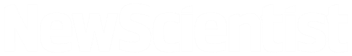 Vraag 6
De deeltjesdierentuin telt extreem veel bewoners. Daarnaast bevat het extreem veel speculatieve deeltjes met bijzondere namen, waarnaar deeltjesfysici nog  altijd op zoek zijn, voornamelijk in CERN. Welk van de volgende deeltjes is NIET ooit door fysici voorgesteld (en dus door ons verzonnen)? 

 Het graviton

B. Het tachyon

C. Het galvatron

D. Het inflaton
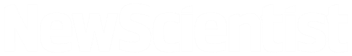 Vraag 7
Aan CERN zijn verschillende belangrijke doorbraken in de theoretische fysica geboekt. Zet de volgende 4 vondsten bij CERN in de juiste volgorde, van de vroegste tot de meest recente ontdekking. 

1. De vondst van een boson die 
lijkt op het voorspelde 
higgsdeeltje.

2. Antiwaterstof maken en een 
kwartier lang laten bestaan.

3. Vaststellen van het aantal 
neutrinofamilies.

4. De ontdekking van W- en 
Z-bosonen.
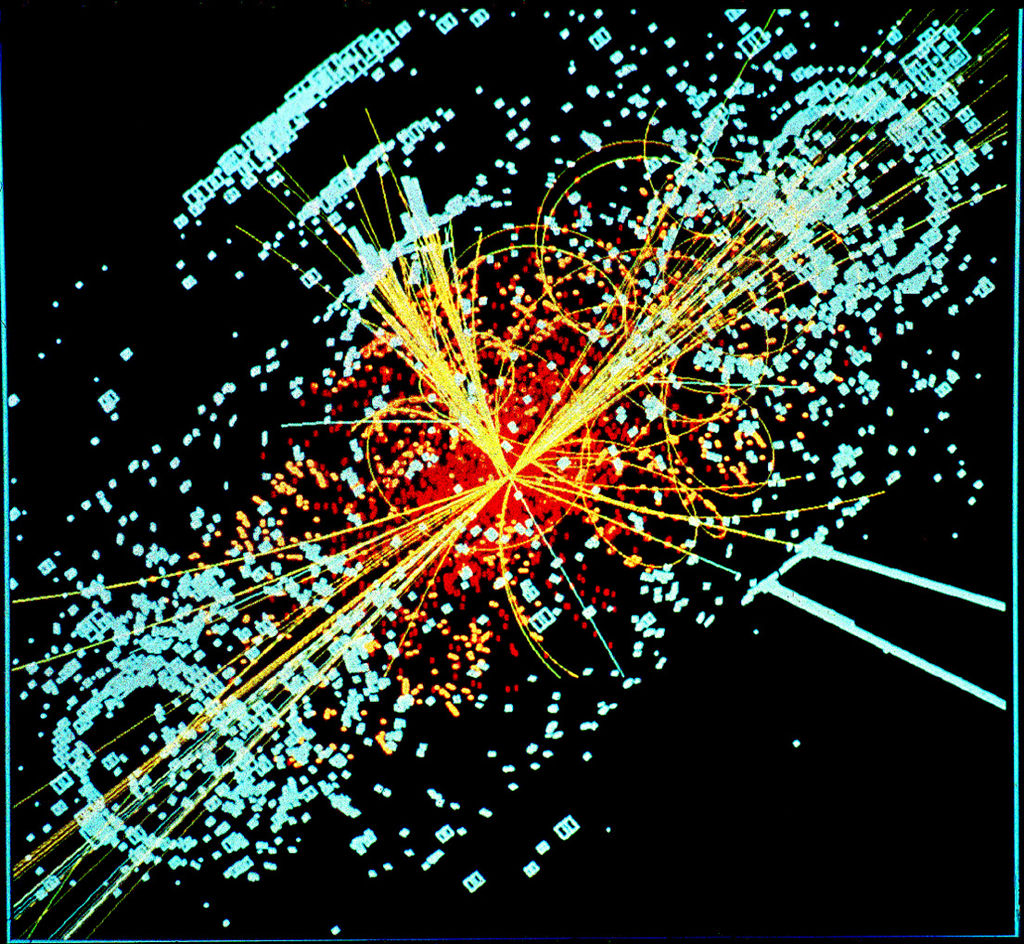 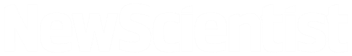 Vraag 7
Aan CERN zijn verschillende belangrijke doorbraken in de theoretische fysica geboekt. Zet de volgende 4 vondsten bij CERN in de juiste volgorde, van de vroegste tot de meest recente ontdekking. 

1. De vondst van een boson die 
lijkt op het voorspelde 
higgsdeeltje.

2. Antiwaterstof maken en een 
kwartier lang laten bestaan.

3. Vaststellen van het aantal 
neutrinofamilies.

4. De ontdekking van W- en 
Z-bosonen.
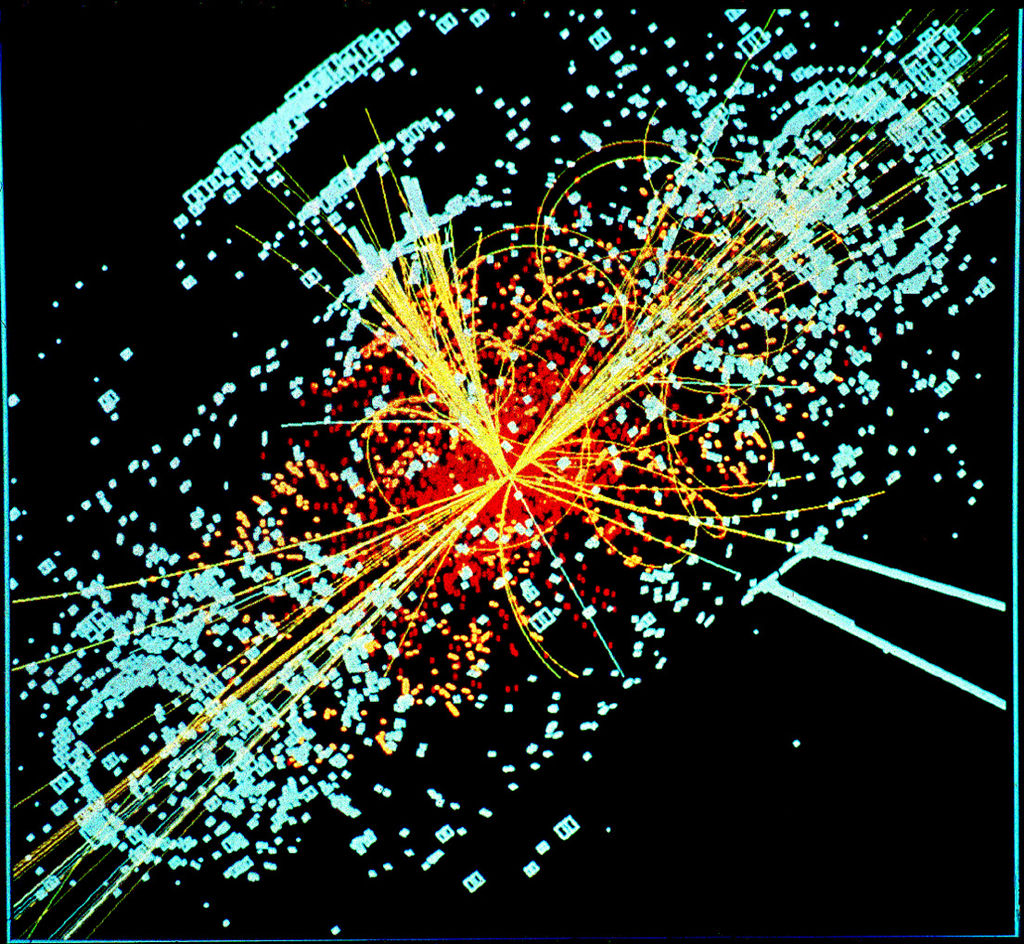 ANTWOORD: 4. 3. 2. 1.
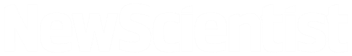 Vraag 8
De LHC is de Large Hadron Collider. Maar wat is eigenlijk een Hadron?

Een deeltje dat alleen indirect waarneembaar 
is, doordat het alleen zwaartekracht uitoefent op 
andere deeltjes, maar geen andere interacties 
aangaat. 

B. Een deeltje dat voldoet aan het 
uitsluitingsprincipe van Pauli, dat stelt dat 
slechts één hadron tegelijk in een bepaalde 
quantumtoestand mag verkeren.

C. Een deeltje dat zijn eigen antideeltje is.

D. Een deeltje gemaakt van quarks die bij elkaar gehouden worden door de sterke kernkracht
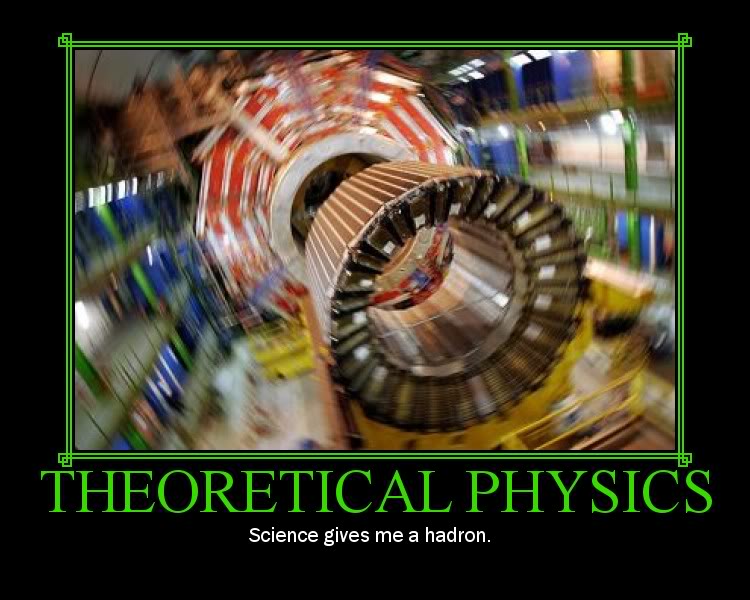 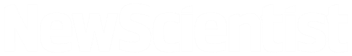 Vraag 8
De LHC is de Large Hadron Collider. Maar wat is eigenlijk een Hadron?

Een deeltje dat alleen indirect waarneembaar 
is, doordat het alleen zwaartekracht uitoefent op 
andere deeltjes, maar geen andere interacties 
aangaat. 

B. Een deeltje dat voldoet aan het 
uitsluitingsprincipe van Pauli, dat stelt dat 
slechts één hadron tegelijk in een bepaalde 
quantumtoestand mag verkeren.

C. Een deeltje dat zijn eigen antideeltje is.

D. Een deeltje gemaakt van quarks die bij elkaar gehouden worden door de sterke kernkracht
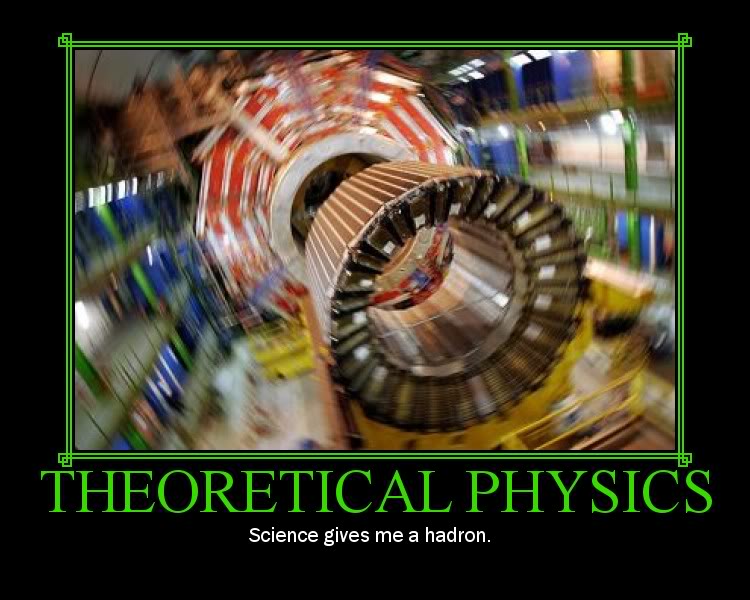 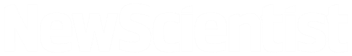 Vraag 9
Nog zo’n mooie afkorting. Wat betekent ATLAS?

A. A Toroidal LHC ApparatuS 

B. AnTiparticle Lepton Acceleration System

C. A Tetravolt LASer 

D. A Total Logistical AnalysiS
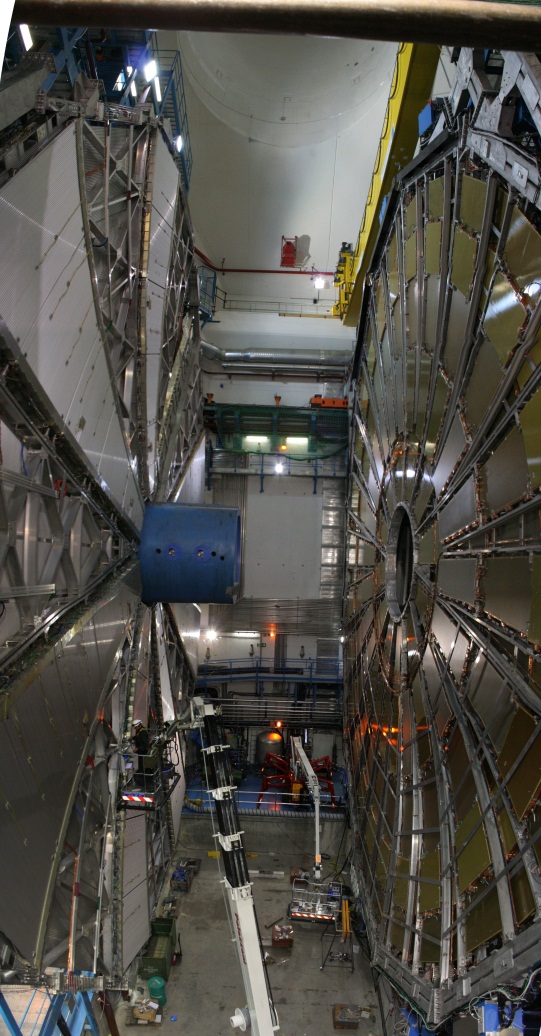 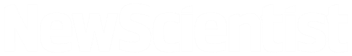 Vraag 9
Nog zo’n mooie afkorting. Wat betekent ATLAS?

A. A Toroidal LHC ApparatuS 

B. AnTiparticle Lepton Acceleration System

C. A Tetravolt LASer 

D. A Total Logistical AnalysiS
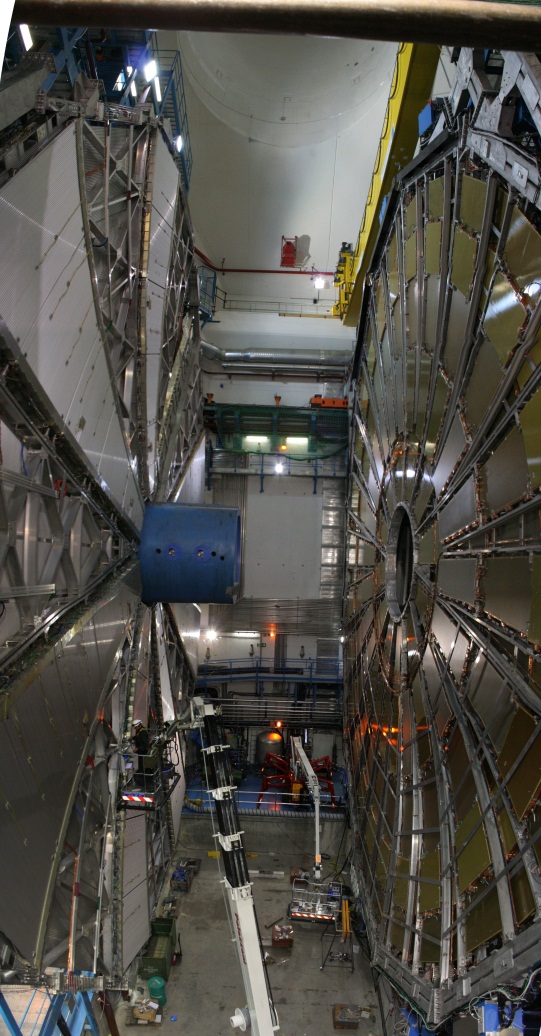 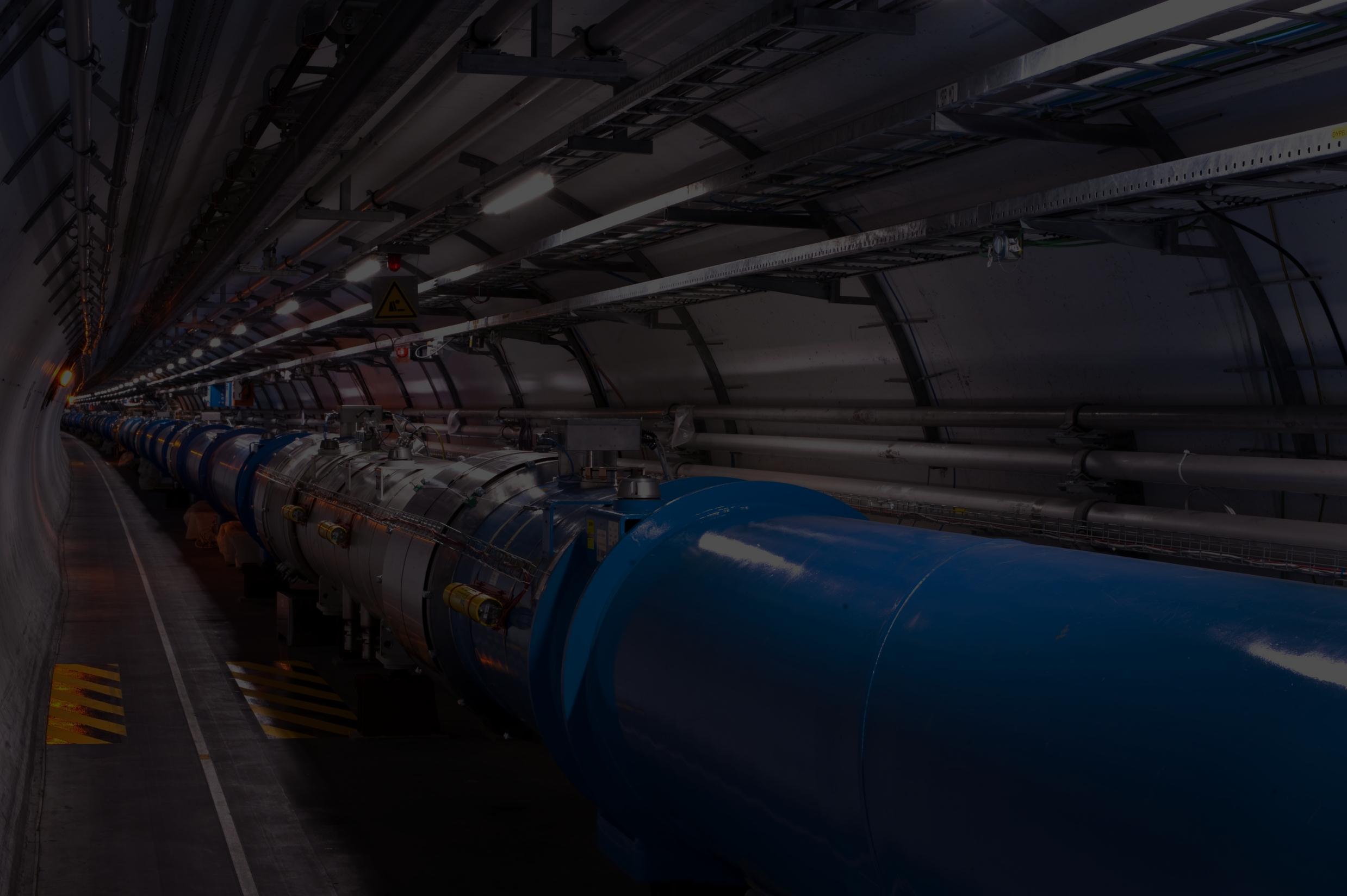 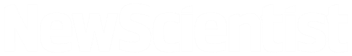 Vraag 10
TIE-BREAKER
In de versnellerbuis van de LHC heerst een bijzonder goed vacuüm, zodat er relatief extreem weinig deeltjes in de versnellerbuis aanwezig zijn waar de deeltjes van de bundel per ongeluk op kunnen botsen.

Hoeveel deeltjes zitten er in dit vacuüm in het binnenste van de versnellerbuis per cm3?
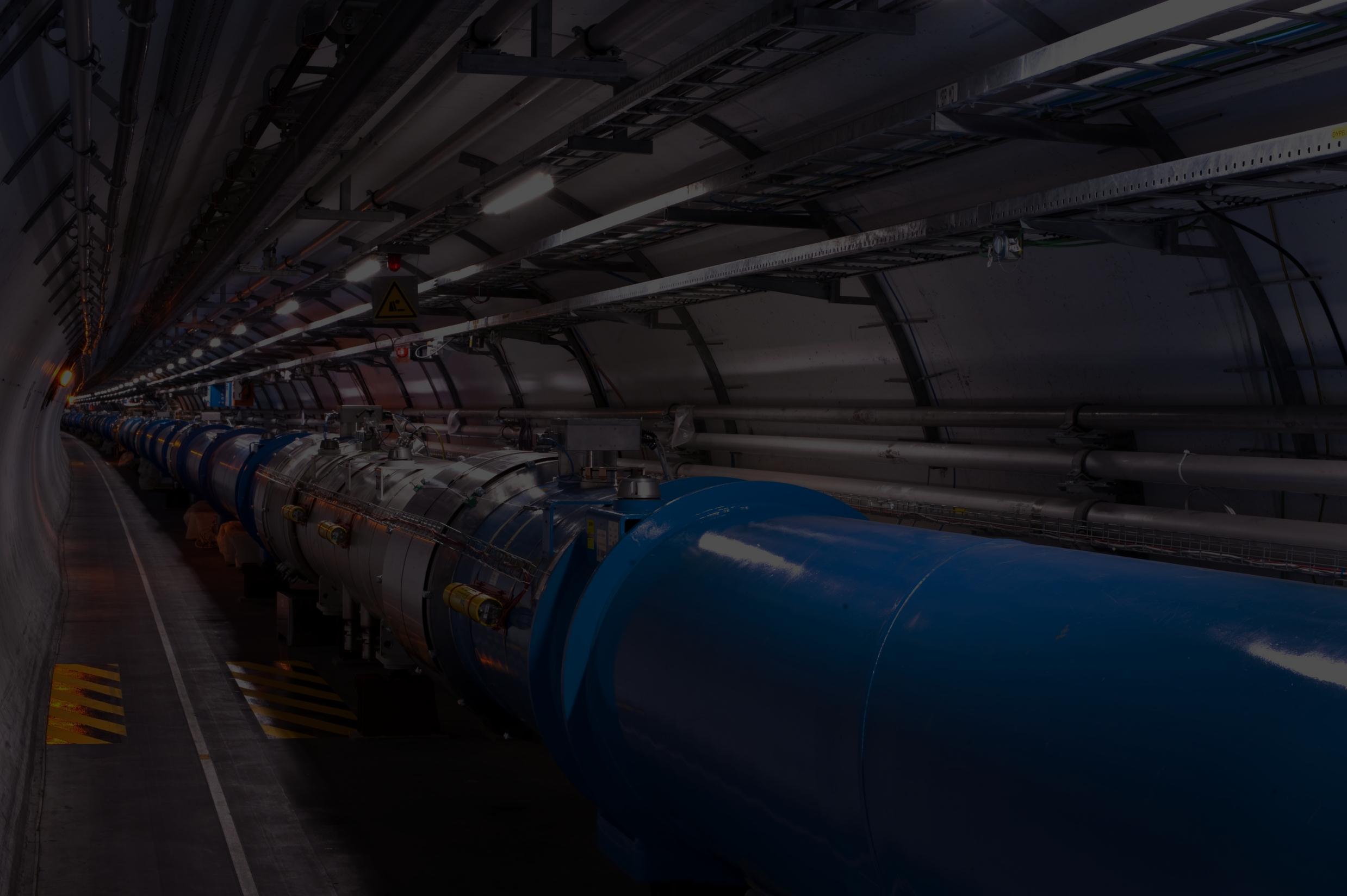 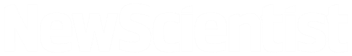 Vraag 10
TIE-BREAKER
In de versnellerbuis van de LHC heerst een bijzonder goed vacuüm, zodat er relatief extreem weinig deeltjes in de versnellerbuis aanwezig zijn waar de deeltjes van de bundel per ongeluk op kunnen botsen.

Hoeveel deeltjes zitten er in dit vacuüm in het binnenste van de versnellerbuis per cm3?

ANTWOORD: ~ 3 miljoen 
(lucht: ~ 2,7 x 1019,goed labvacuüm: ~1010 )